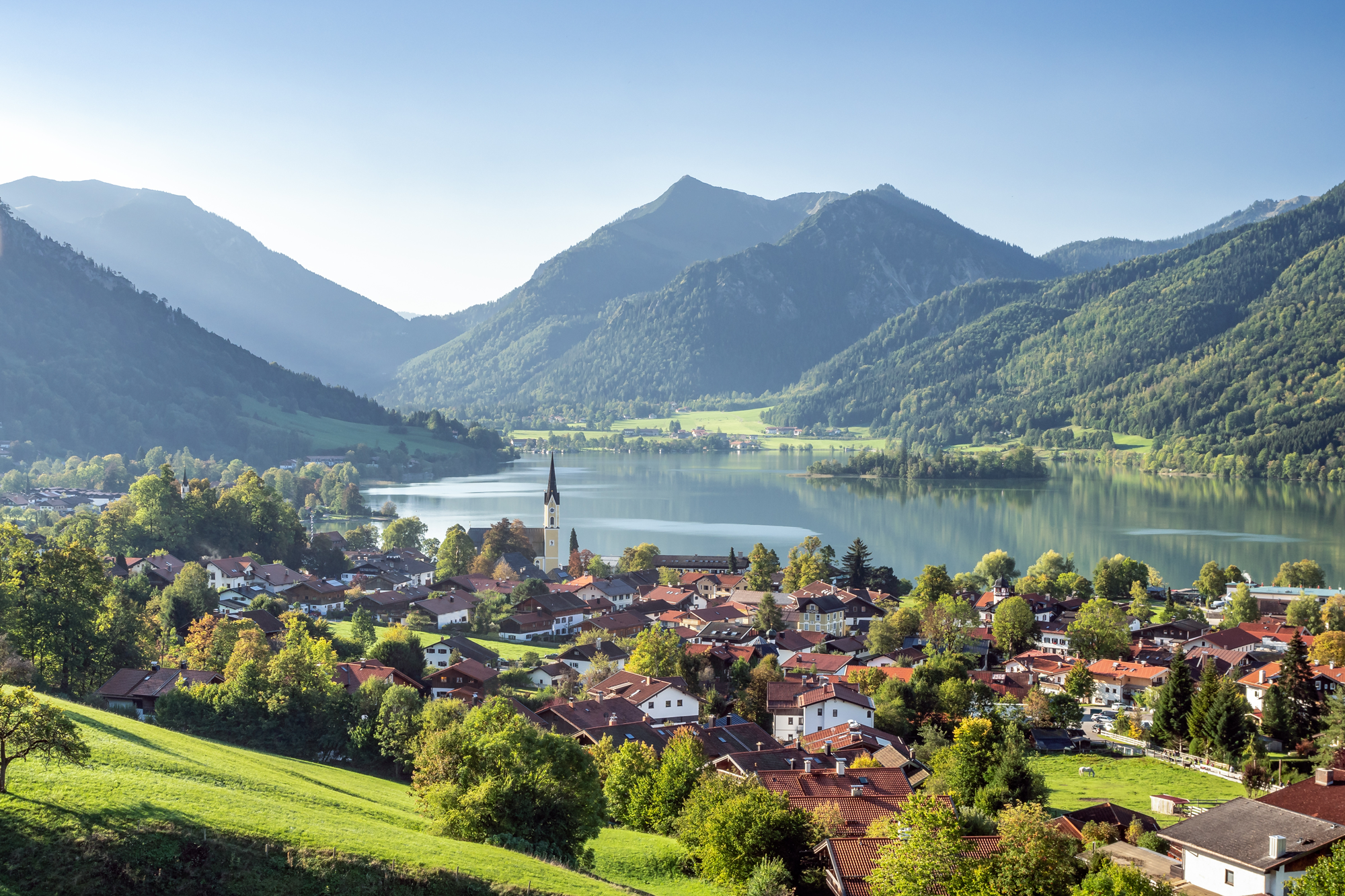 100 Jahre Gartenbauverein Schliersee (1920 – 2020)
Gründung 21. März 1920
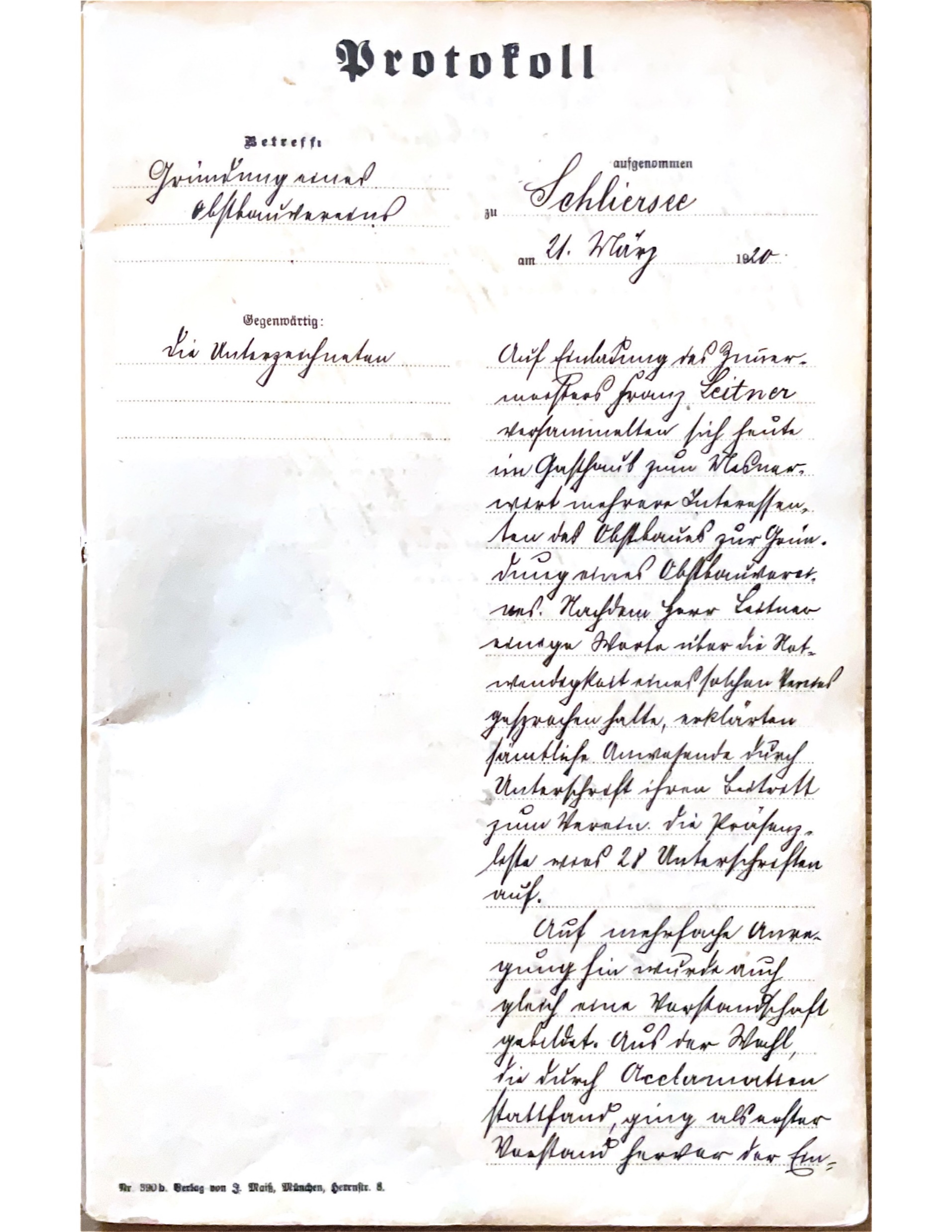 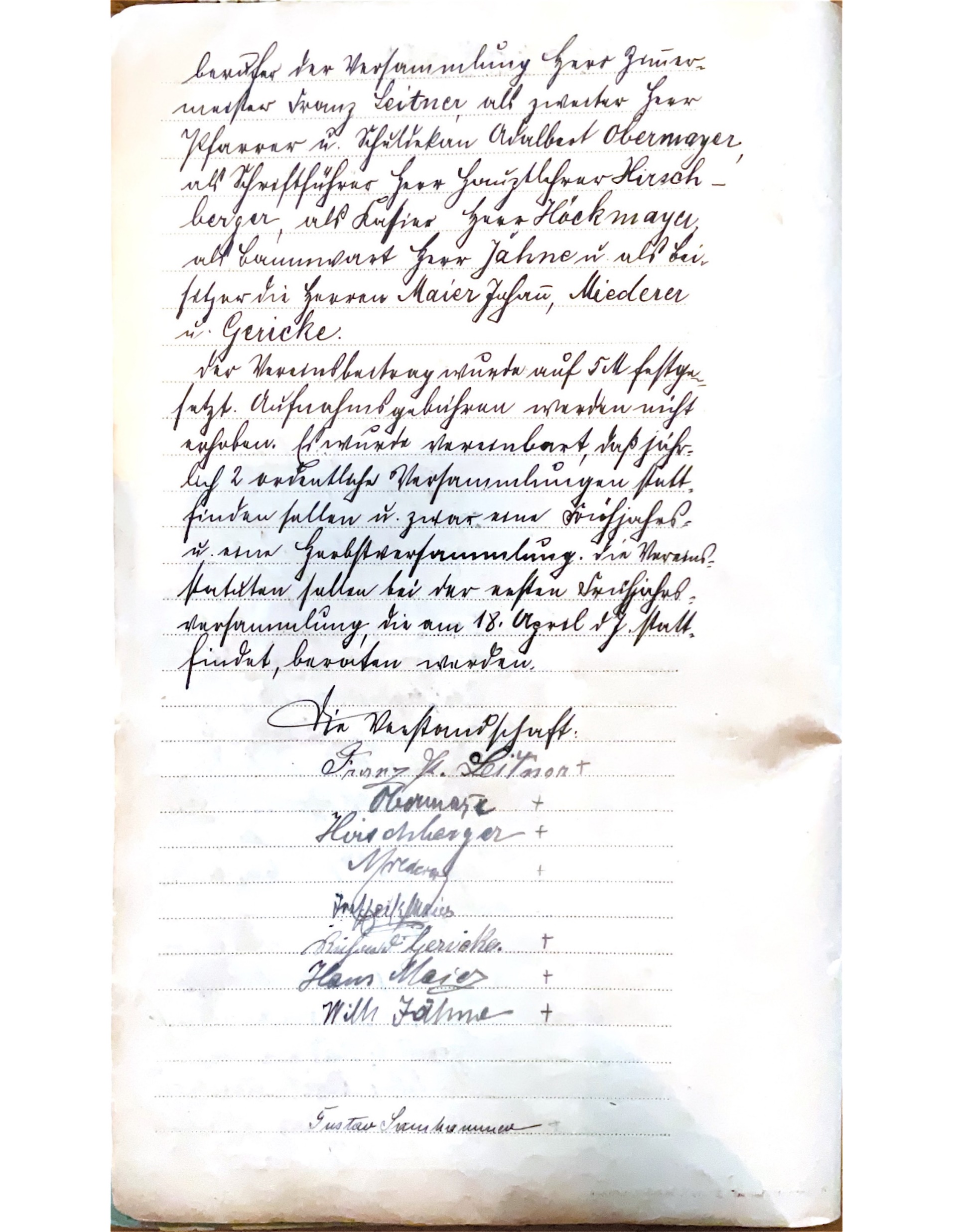 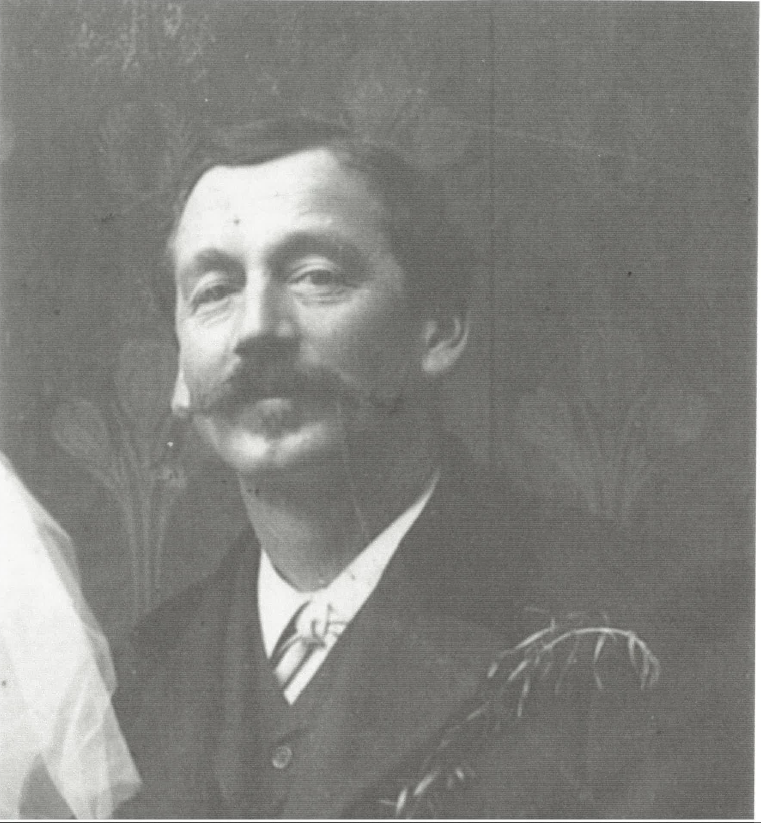 1. Vorstand: Zimmerermeister Franz Leitner 1920 - 1926
Neuwahlen März 1926
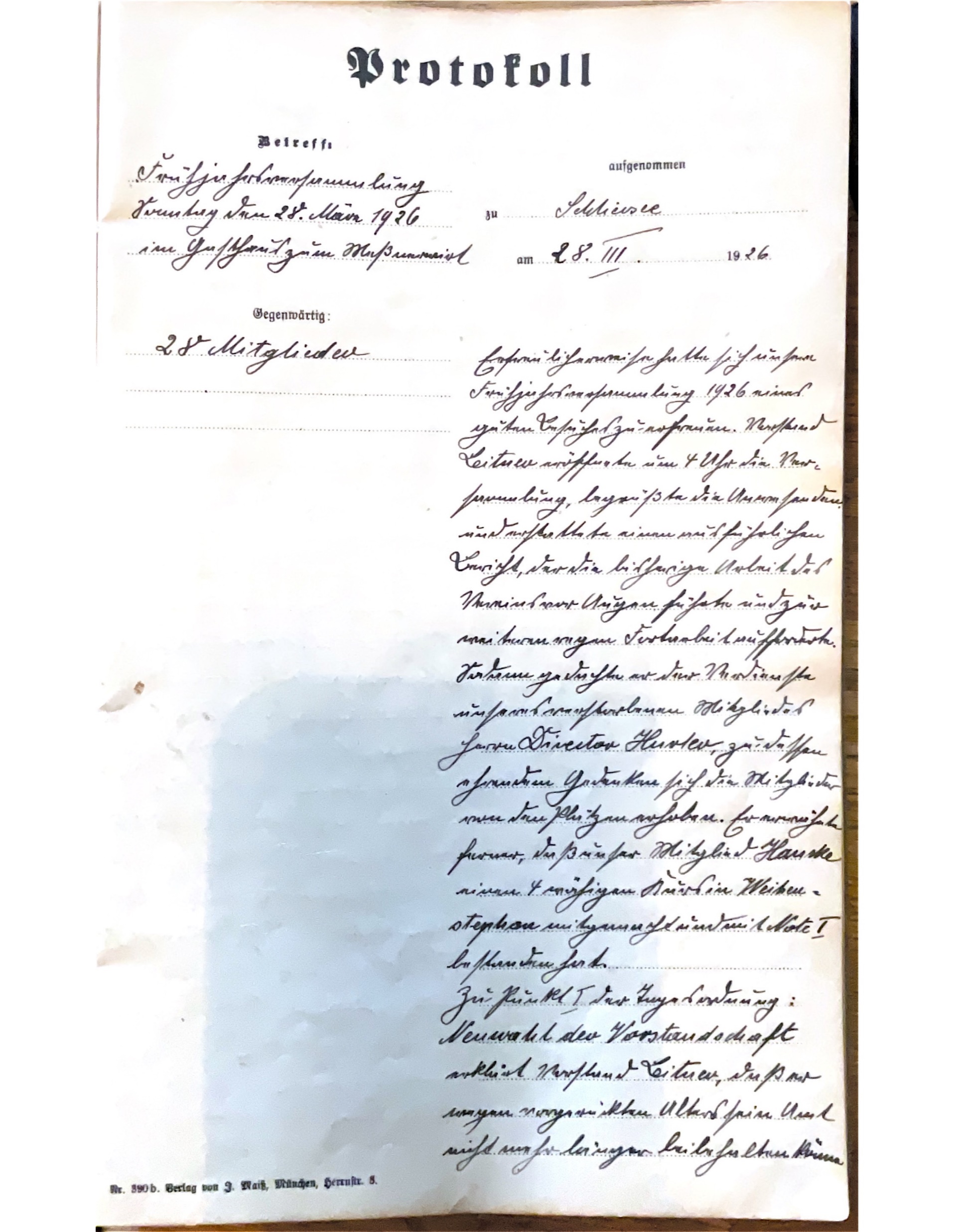 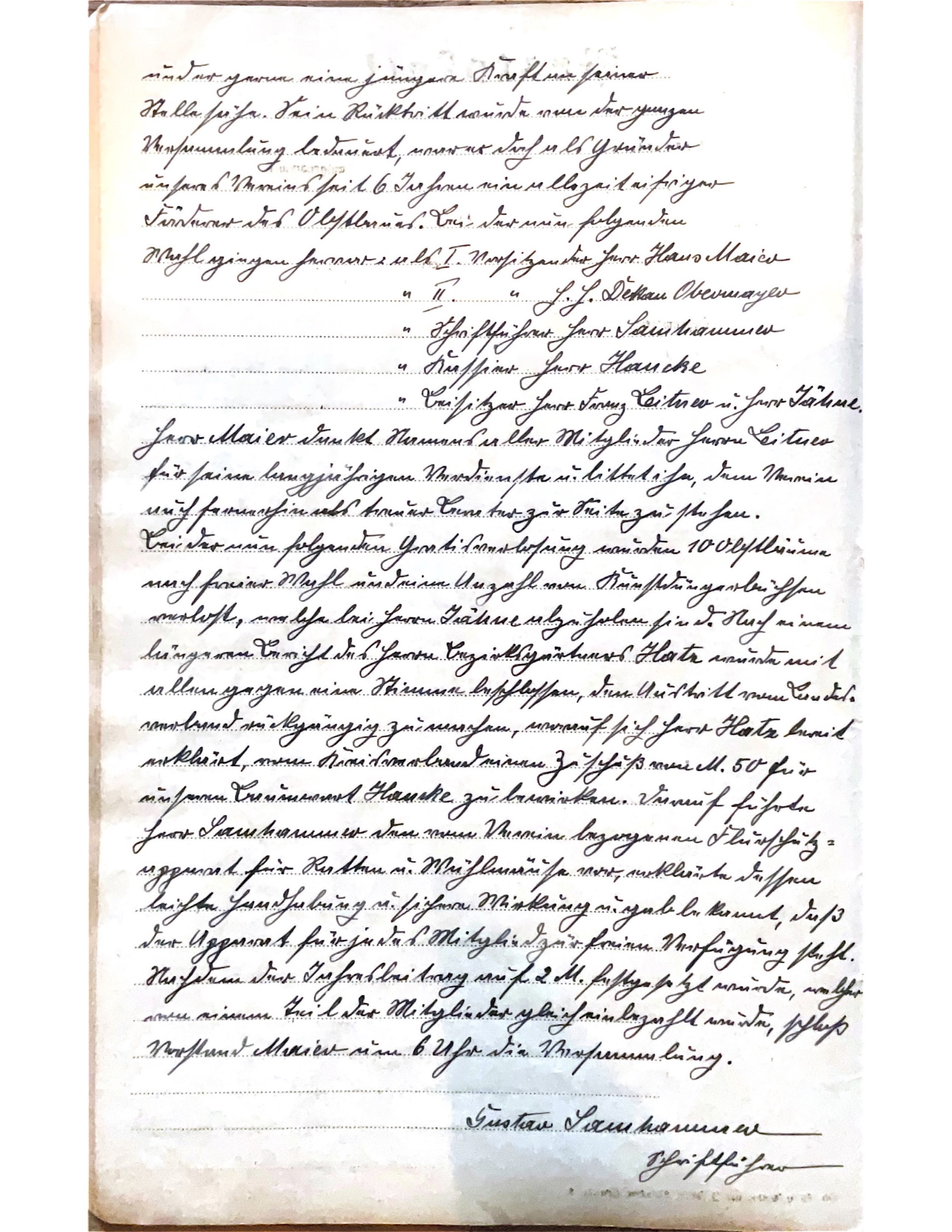 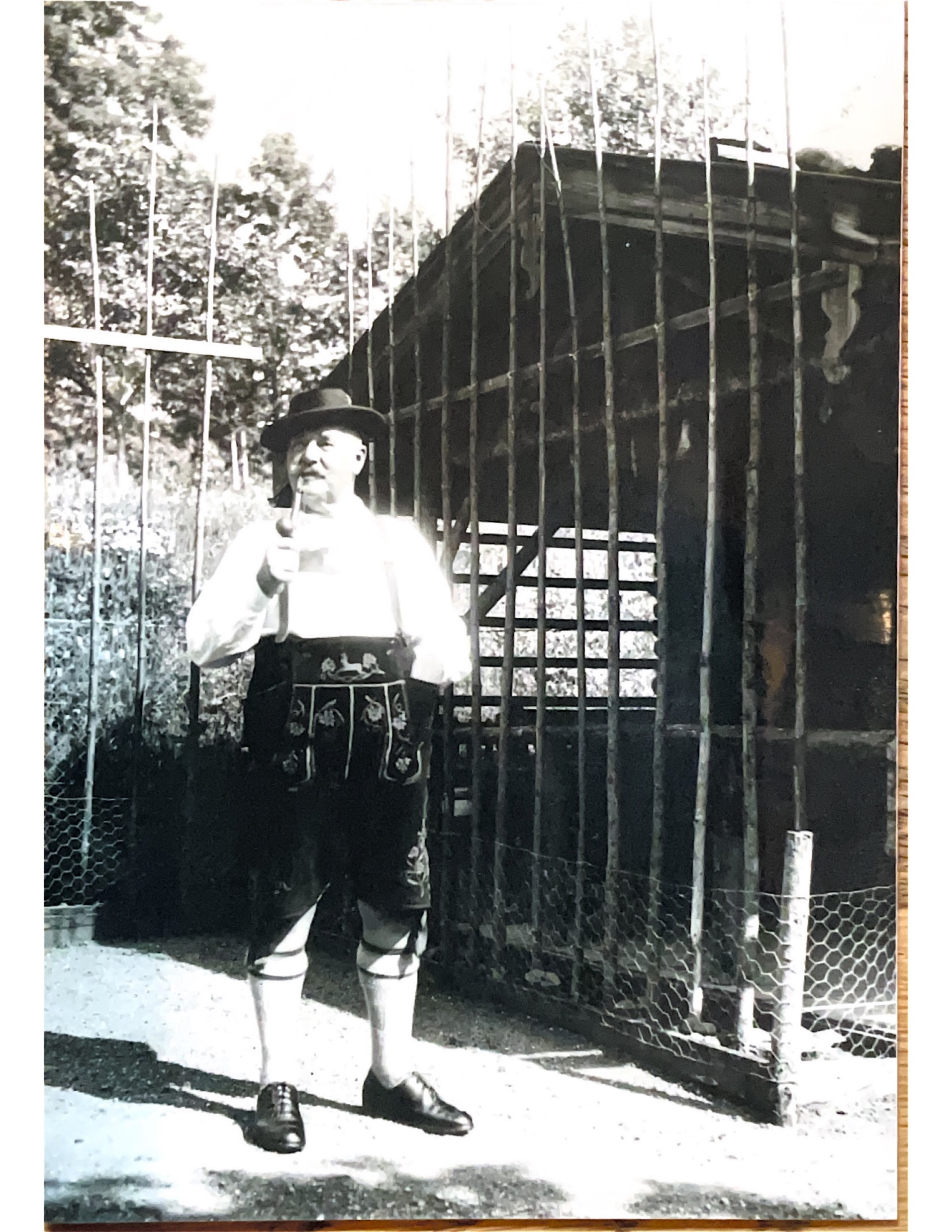 1. Vorsitzender:Hans Maier1926 - 1929
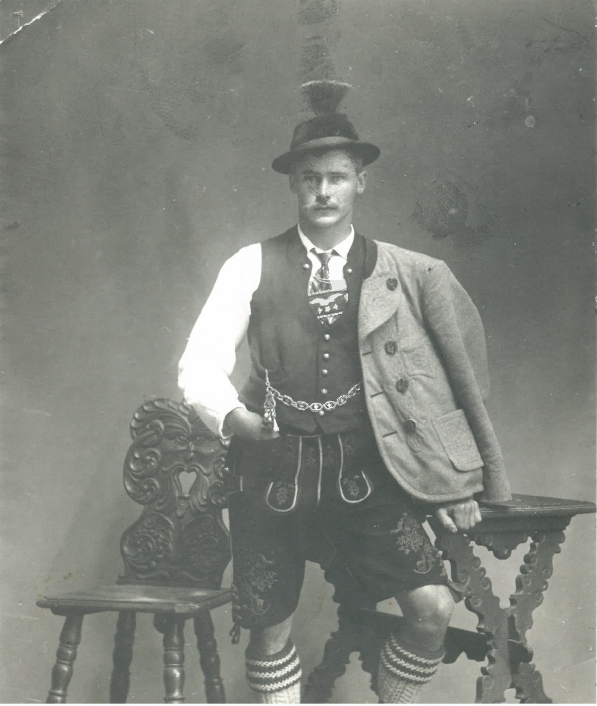 1. Vorsitzender:Georg Haltmair1929 - 1947
Letzte Sitzung vor dem 2. Weltkrieg
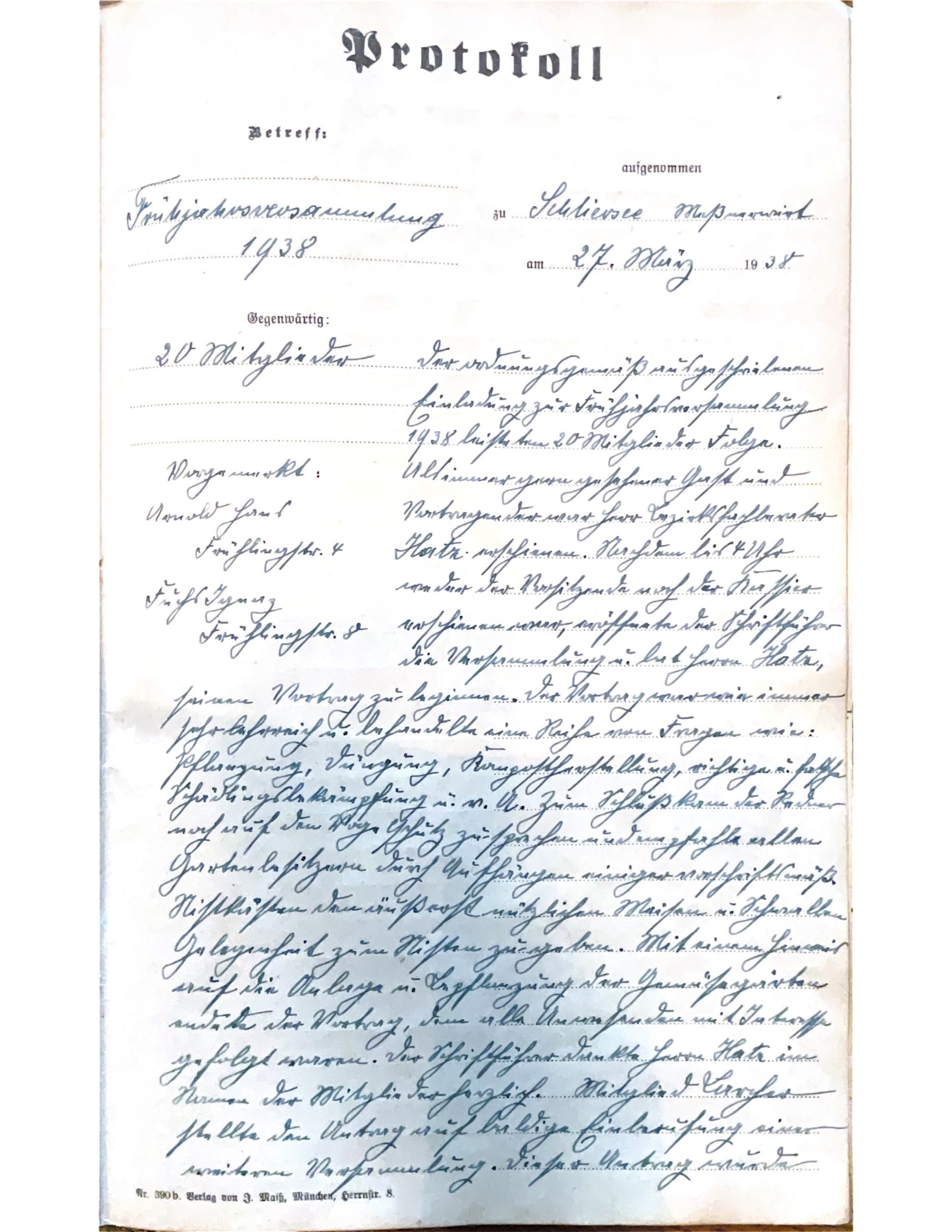 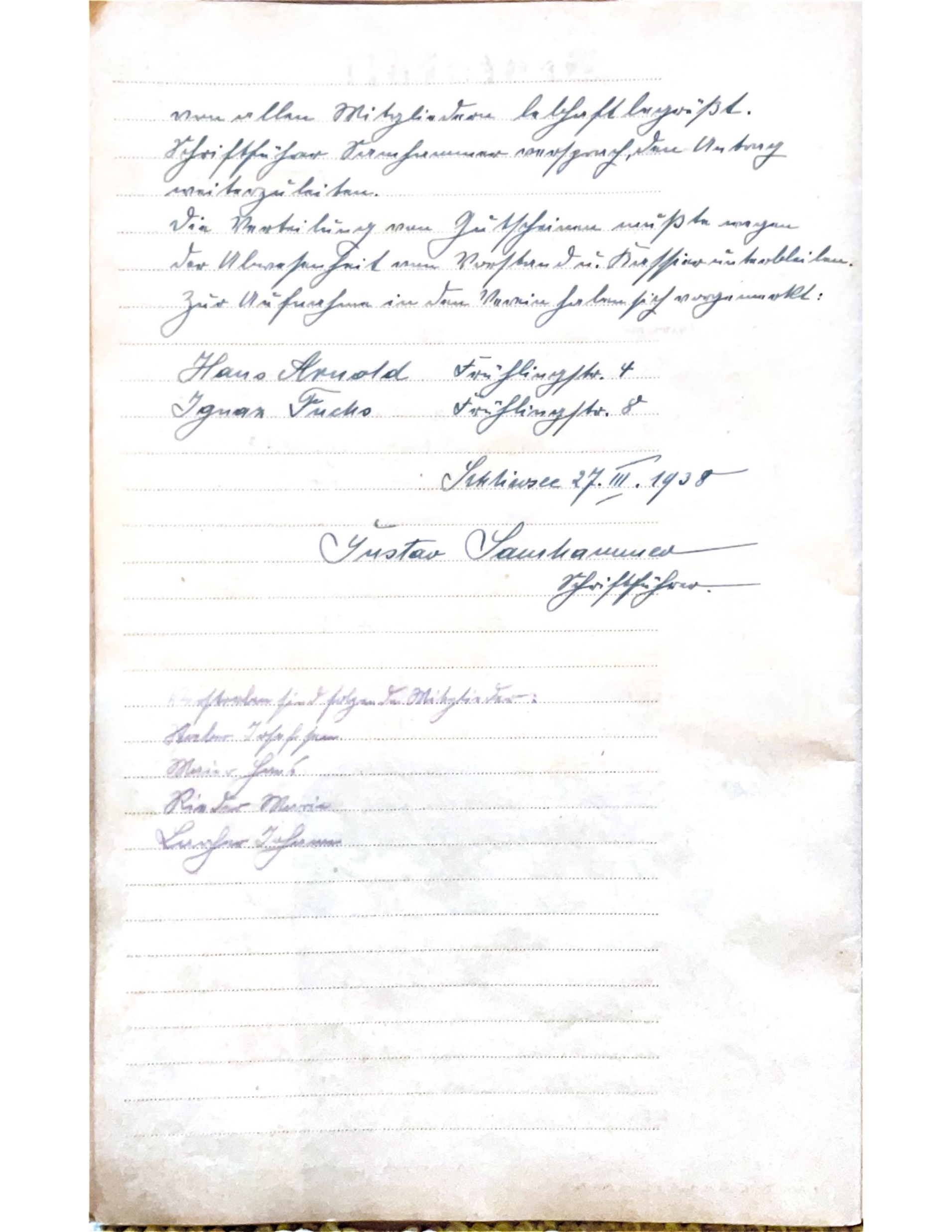 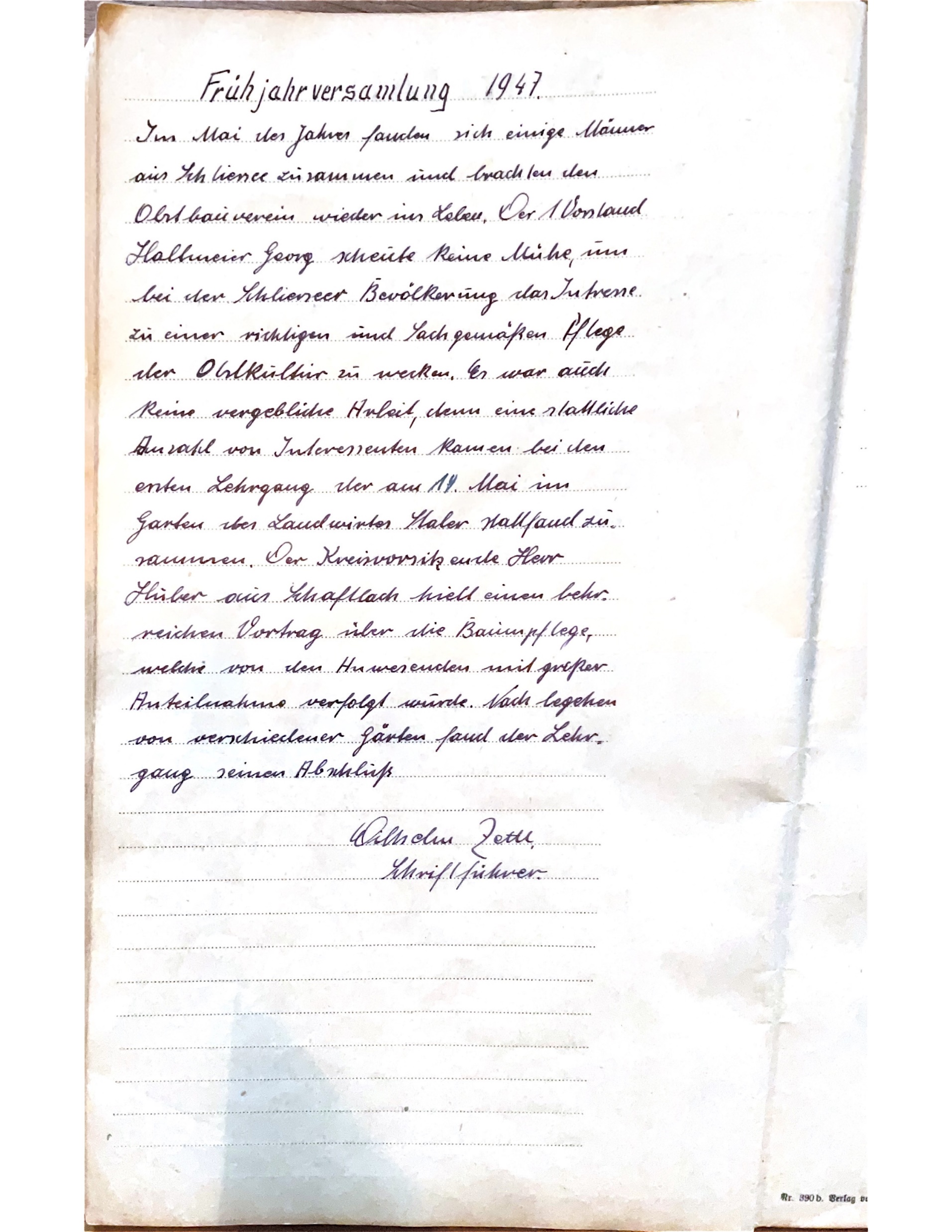 1. Versammlung nach dem Krieg
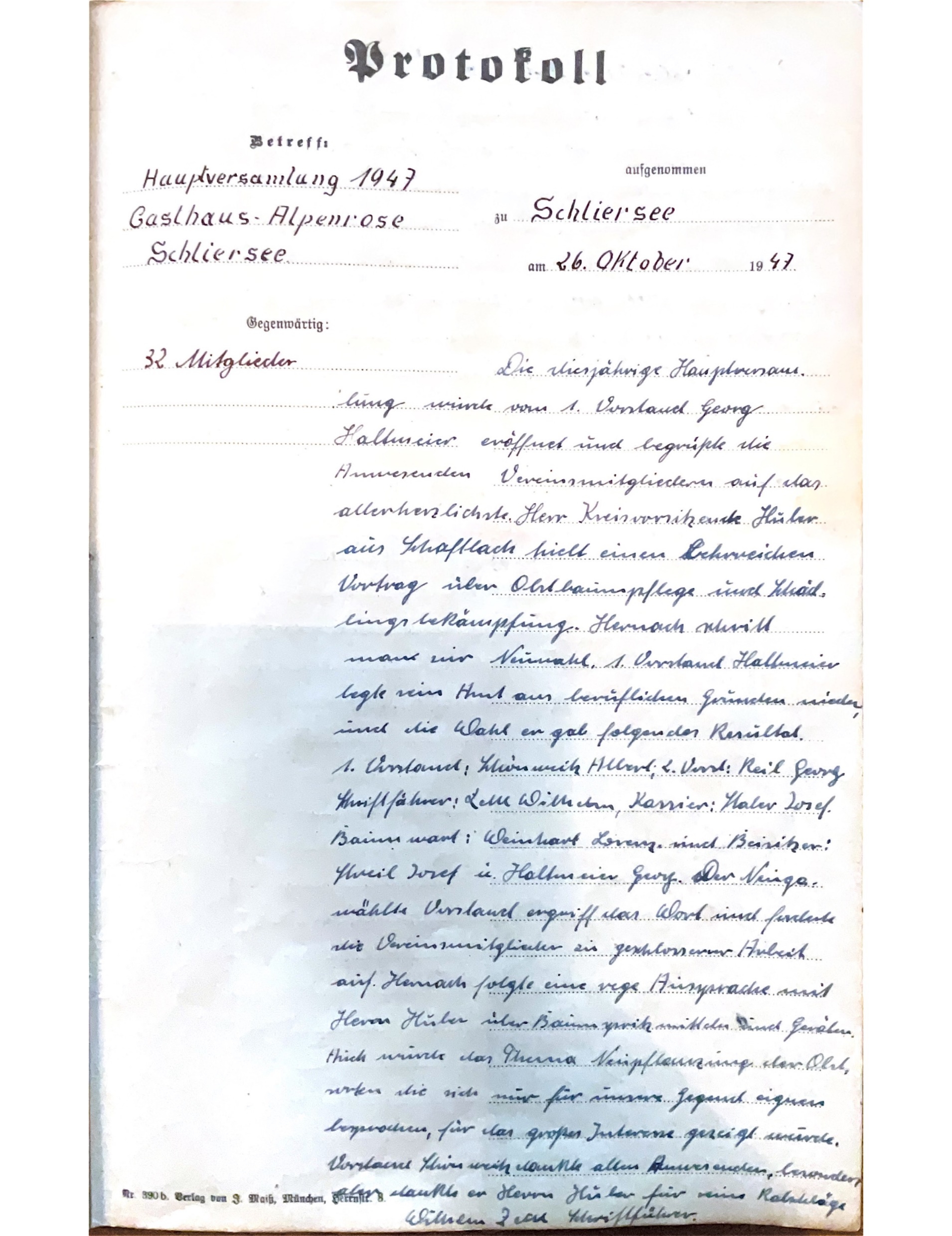 Neuwahlen Oktober 1947
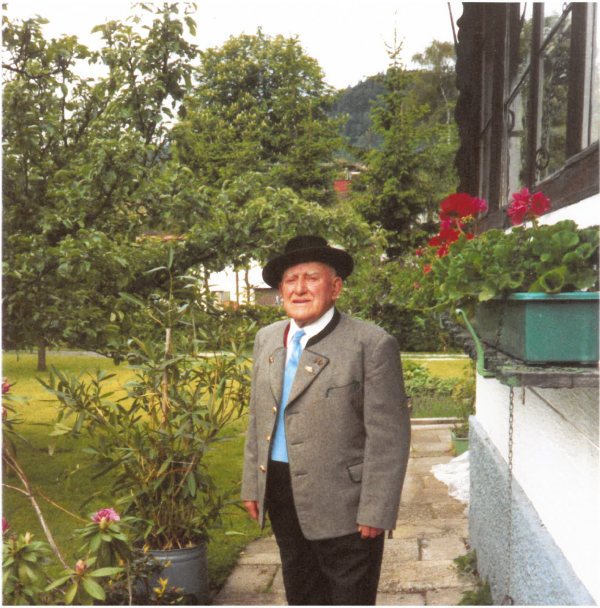 1. Vorsitzender:Albert Schönweitz1947 - 1965
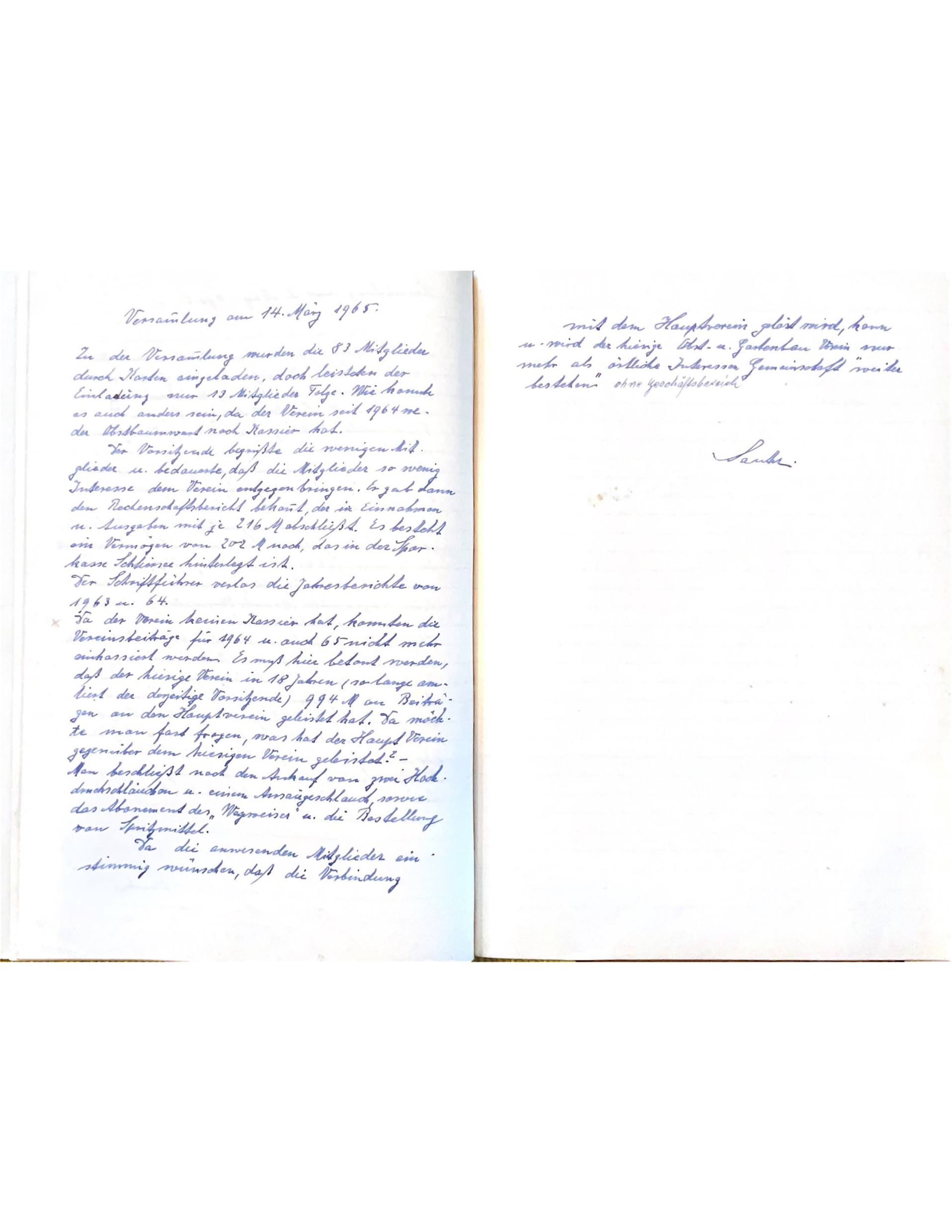 Auflösung als Verein.
Nur noch örtliche Interessengemeinschaft.
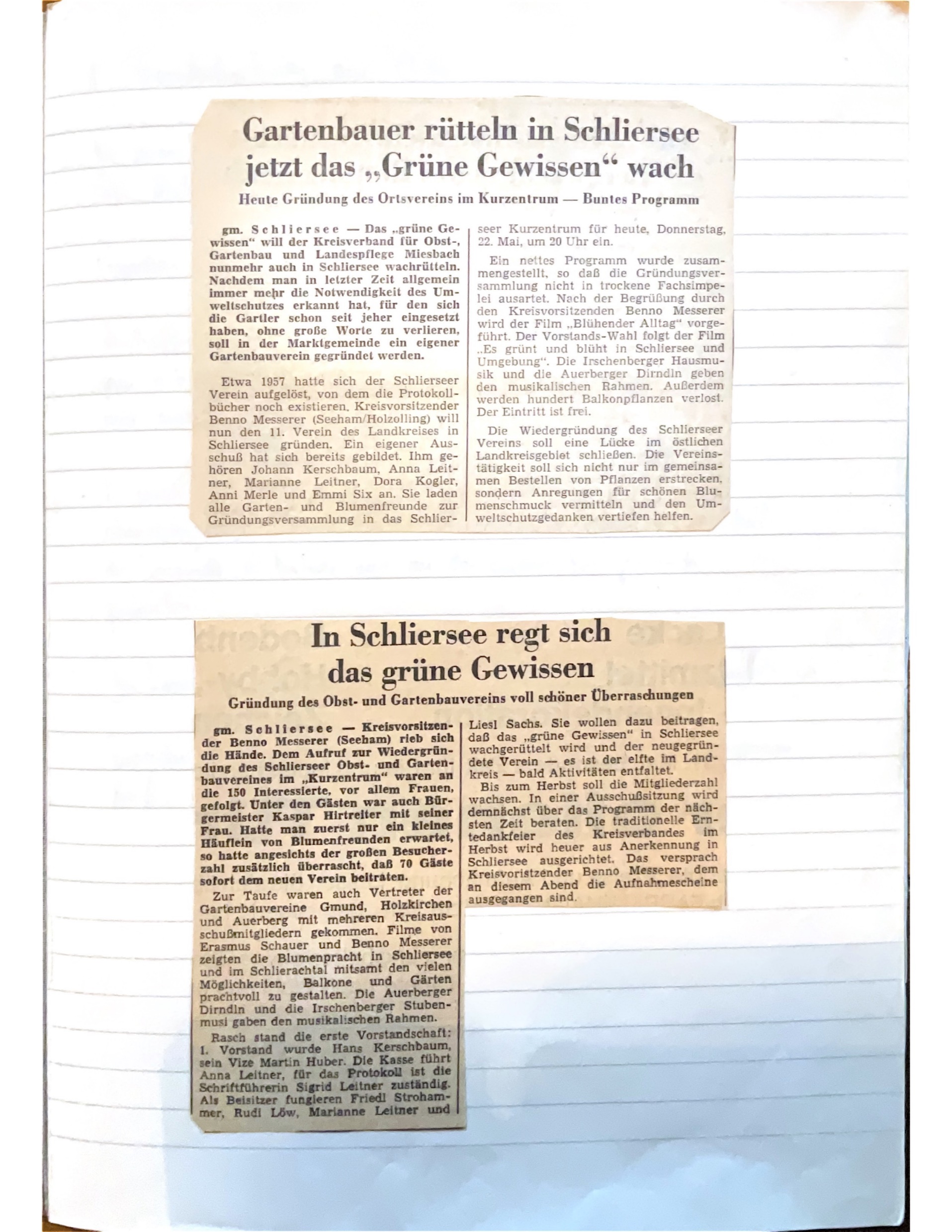 Wiedergründung des Obst- und Gartenbauvereins
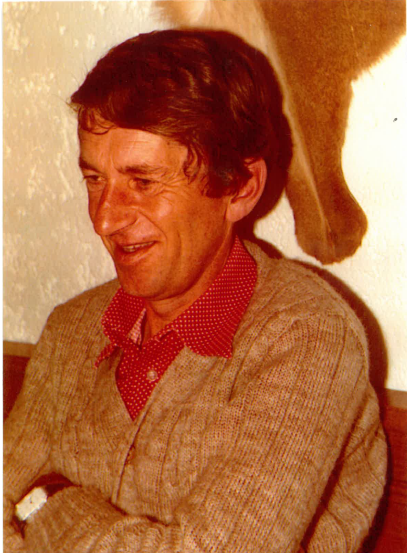 1. VorsitzenderHans Kerschbaum1975 - 1979
Teilnahme am Festzug der 1200 Jahrfeier
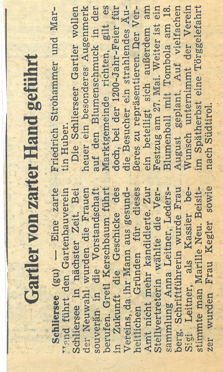 Neuwahlen März 1979
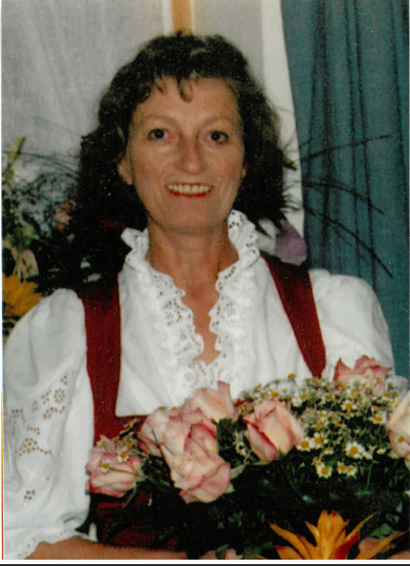 1. Vorsitzende:Margarethe Kerschbaum1979 – 1988
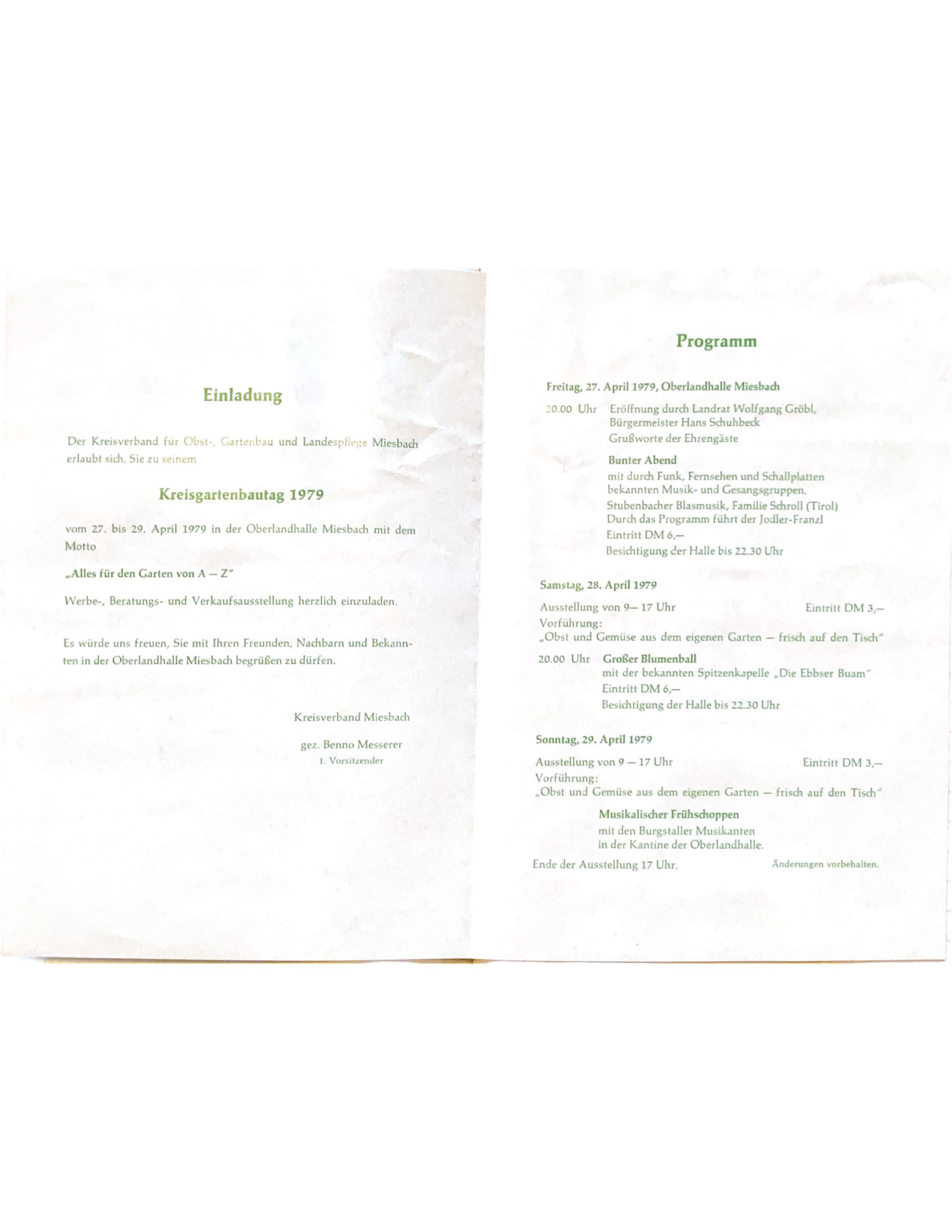 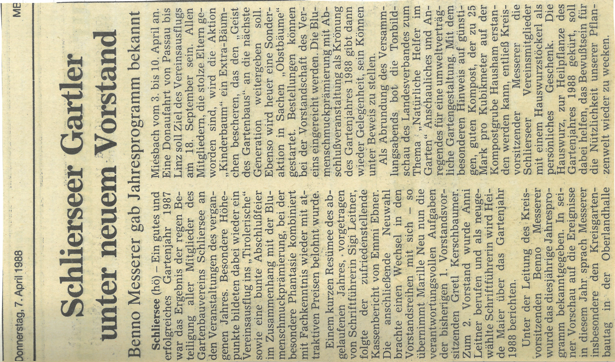 Neuwahlen 1988
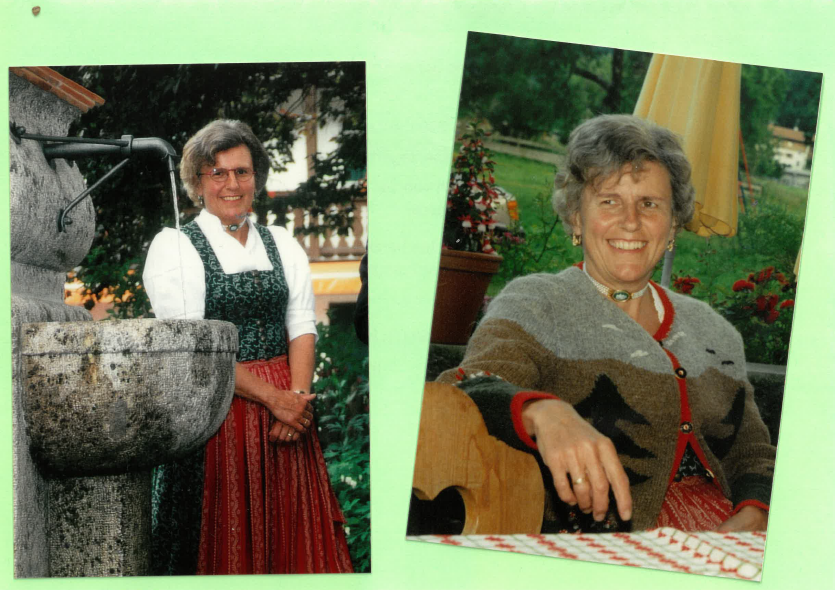 1. Vorsitzende:Marille Neu1988 - 2004
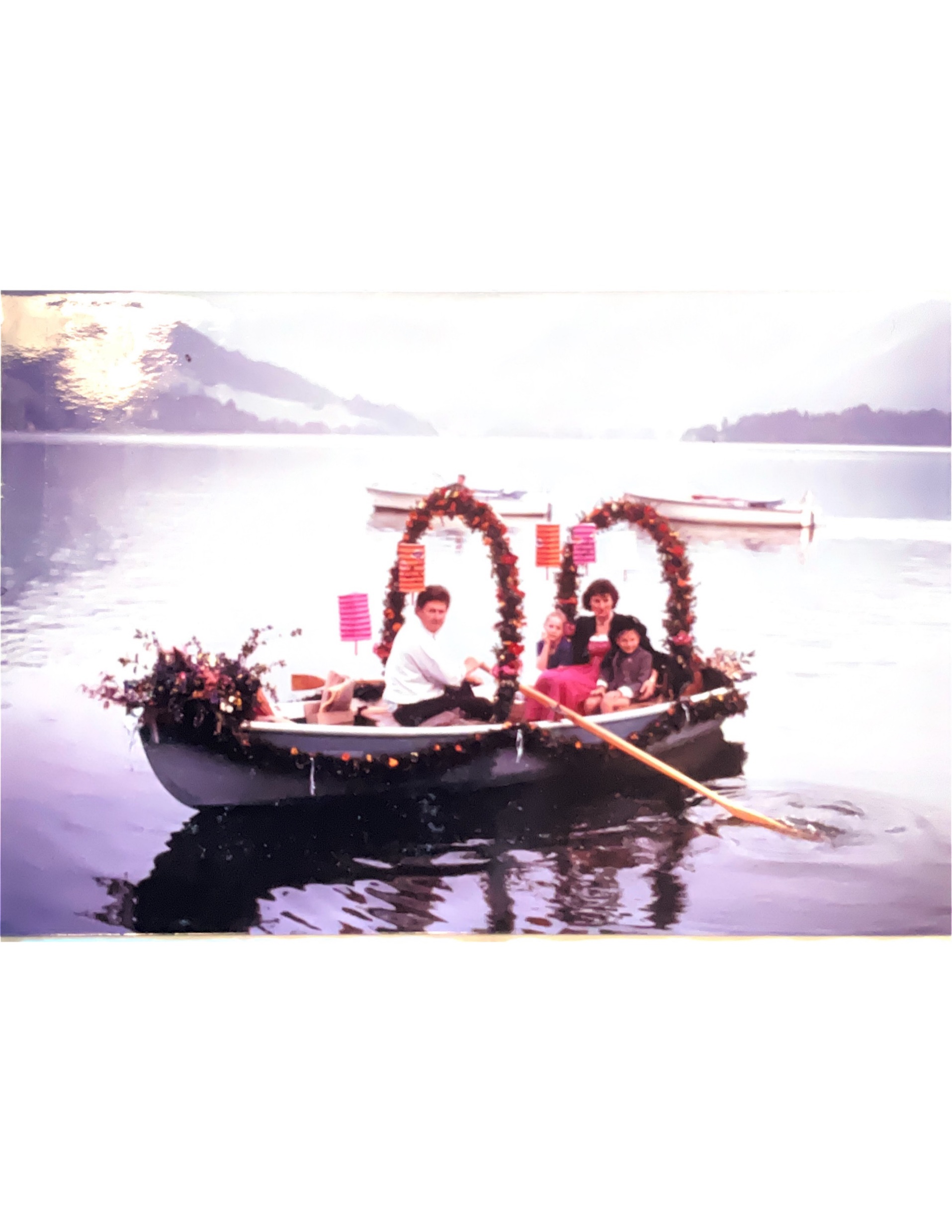 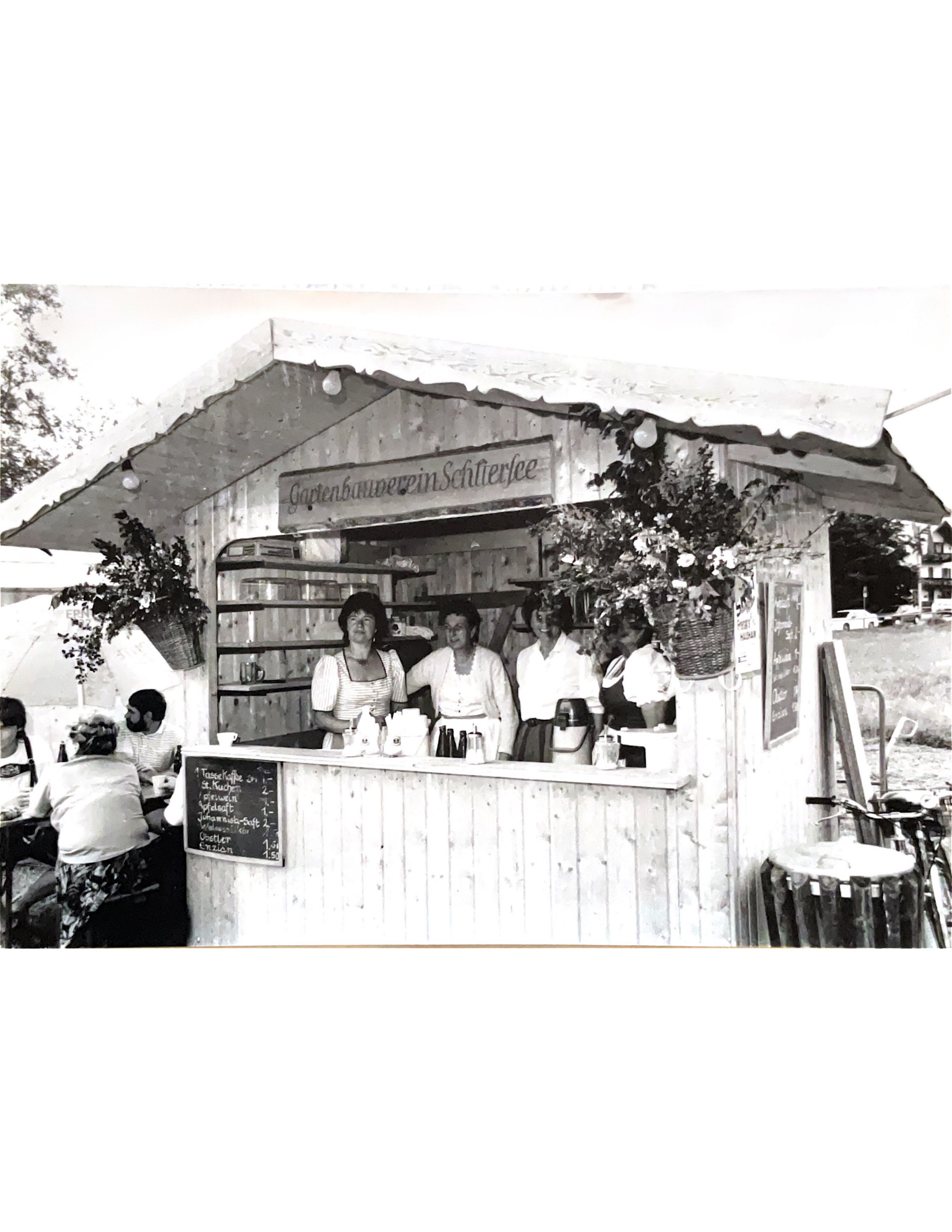 1989 erste Teilnahme am Tag des Gastes
April 1997 Gartenbauausstellung Kurzentrum
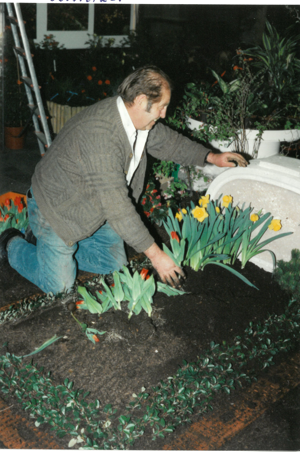 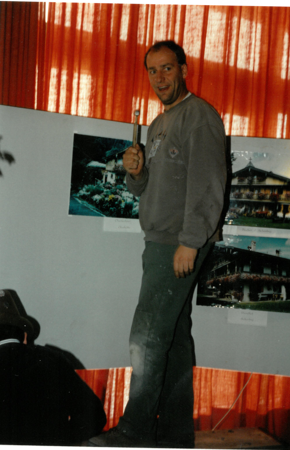 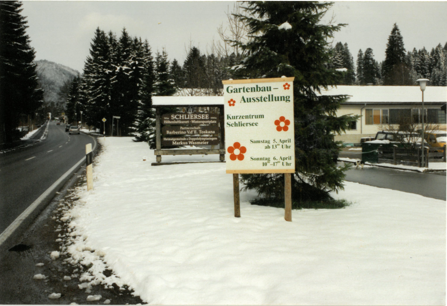 1997 Renovierung Wasserbrunnen
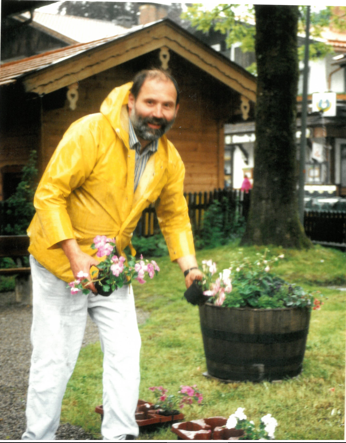 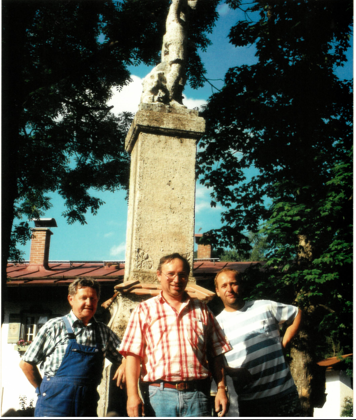 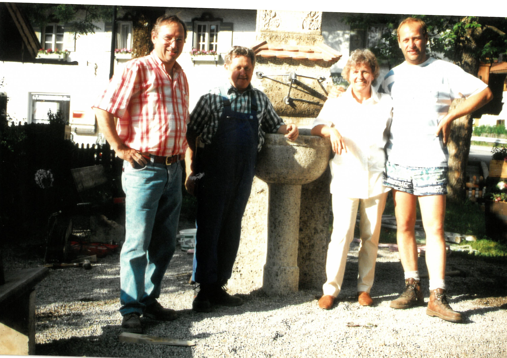 1999 Renovierung Brunnen Neuhaus
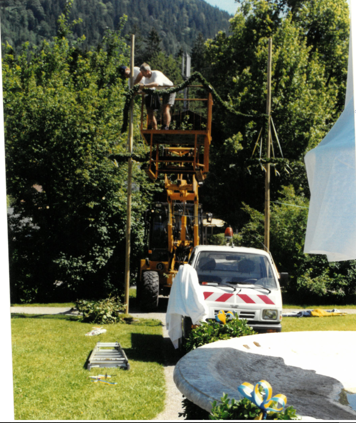 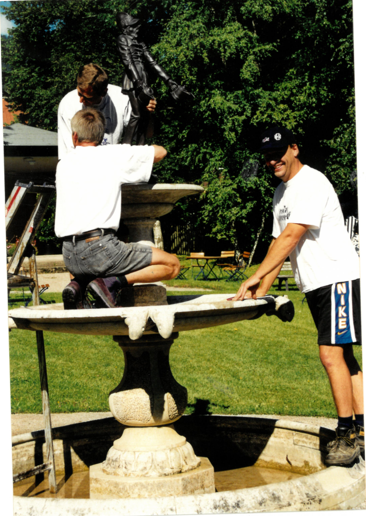 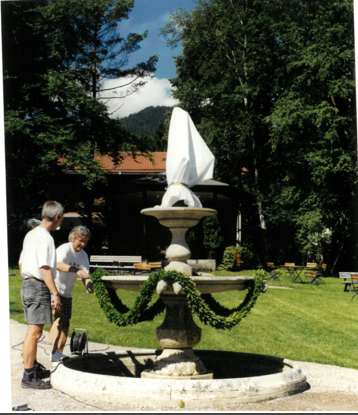 Neuwahlen 2004
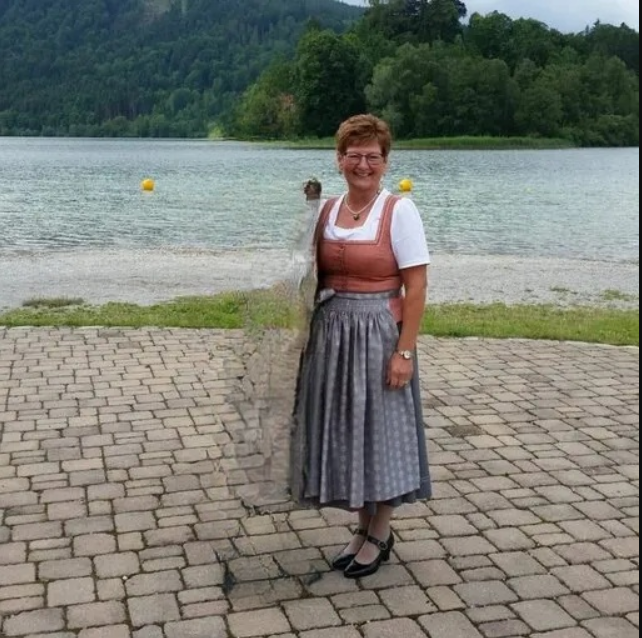 1. VorsitzendeAstrid Leitner2004 - 2021
Aufbau des Schlierseer Tastgartens
Bau der neuen Gartenbauhütte
Mosaikbastelei
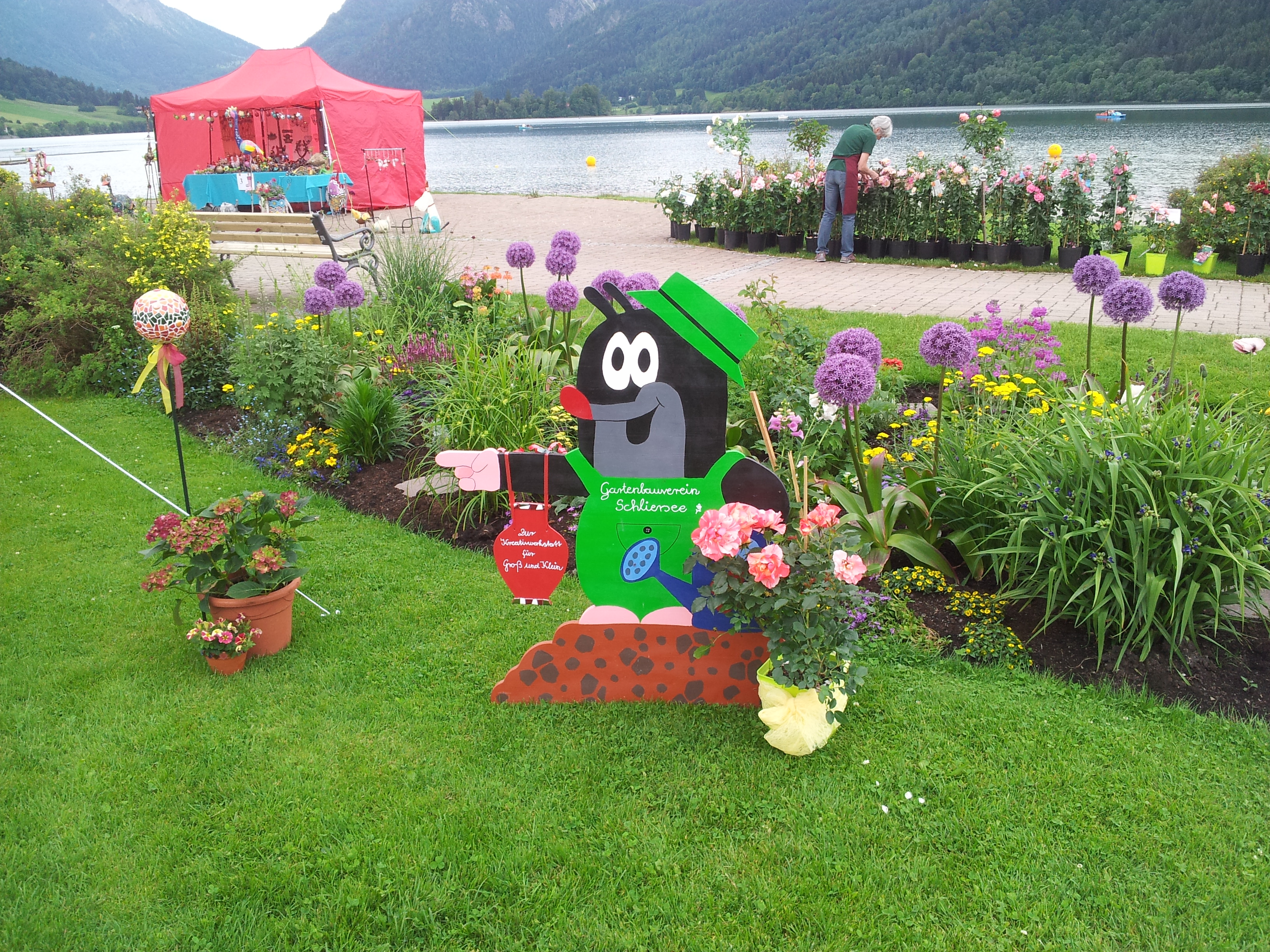 Die neue Generation Gartenbauverein
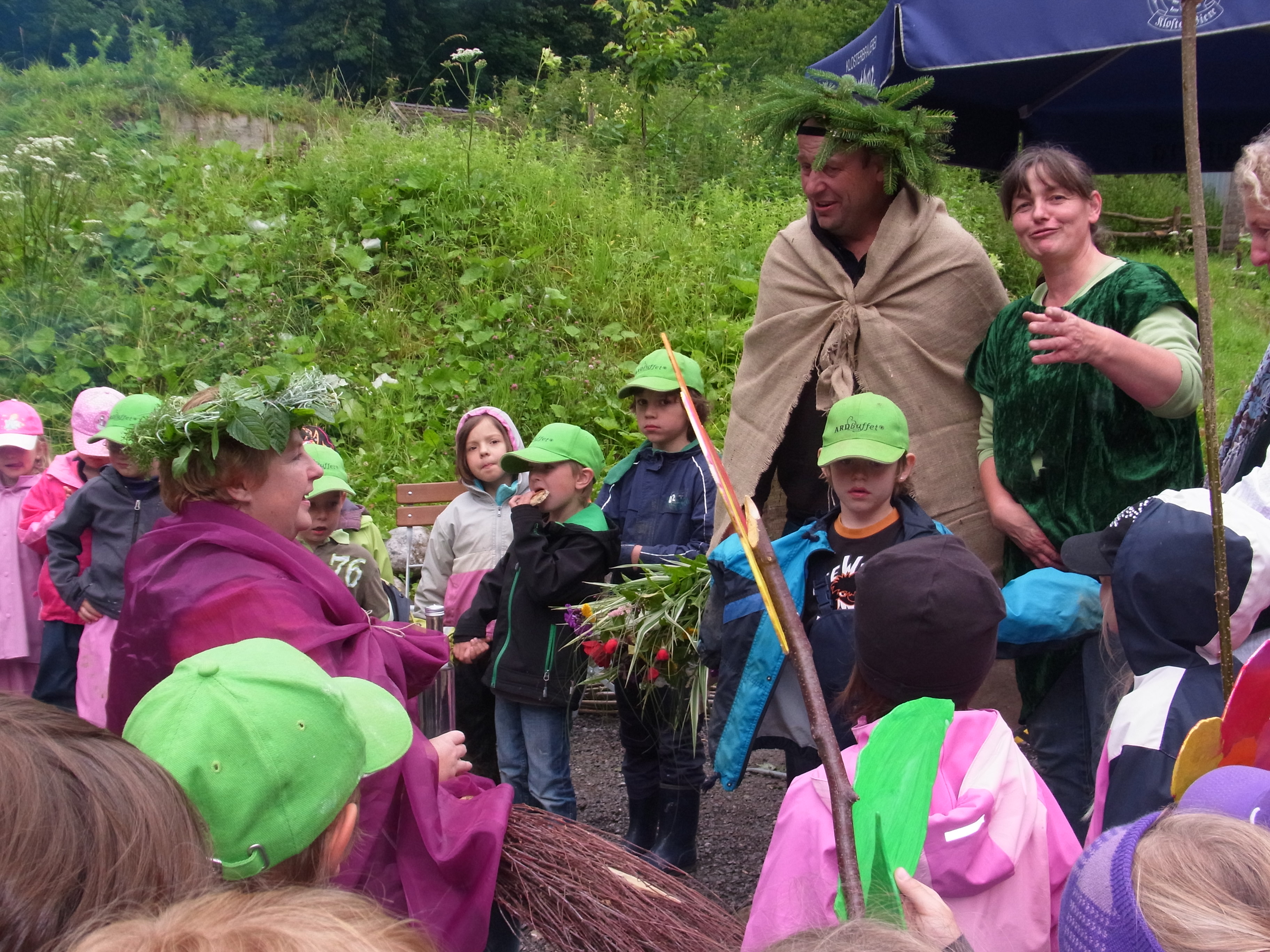 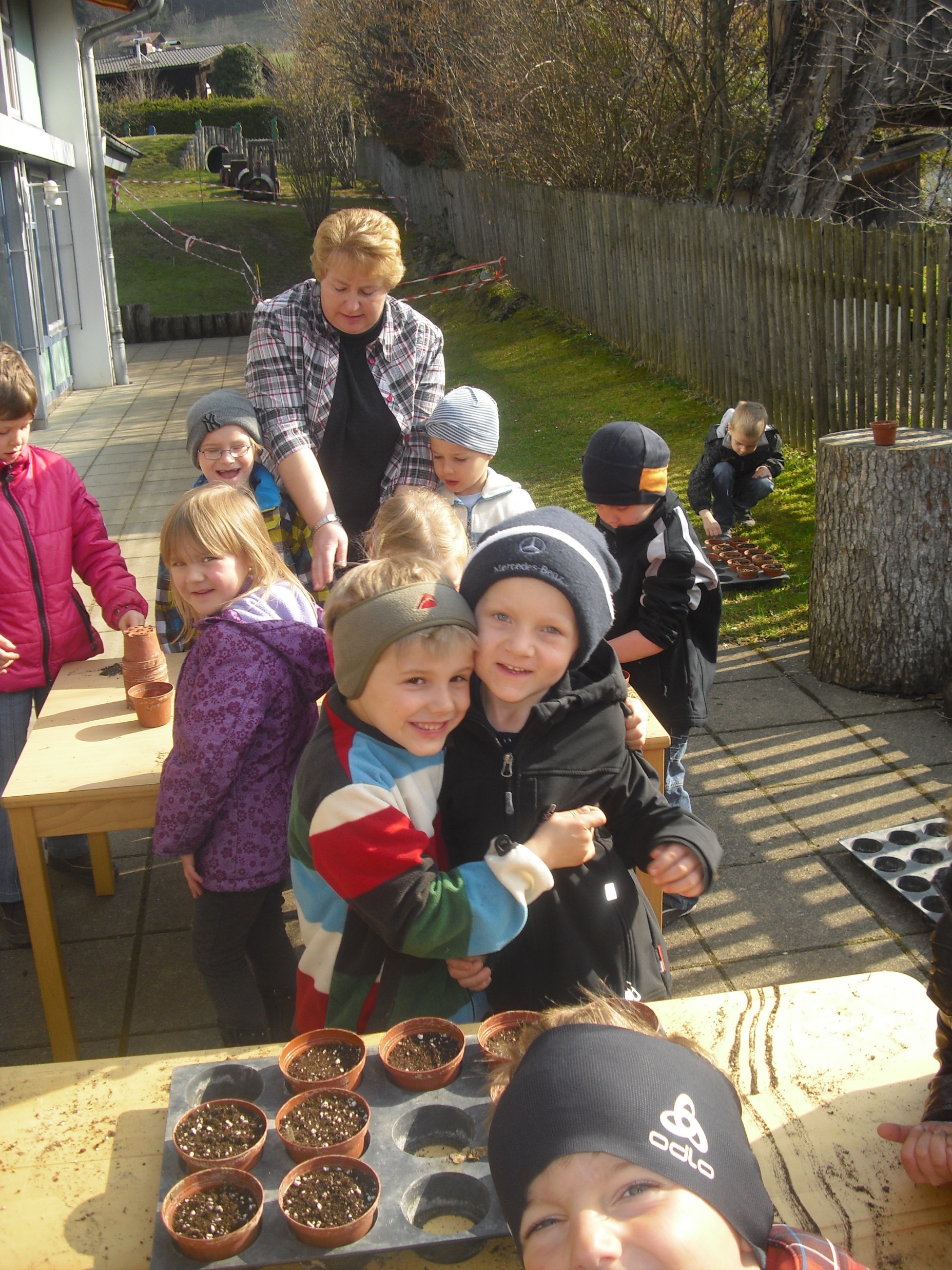 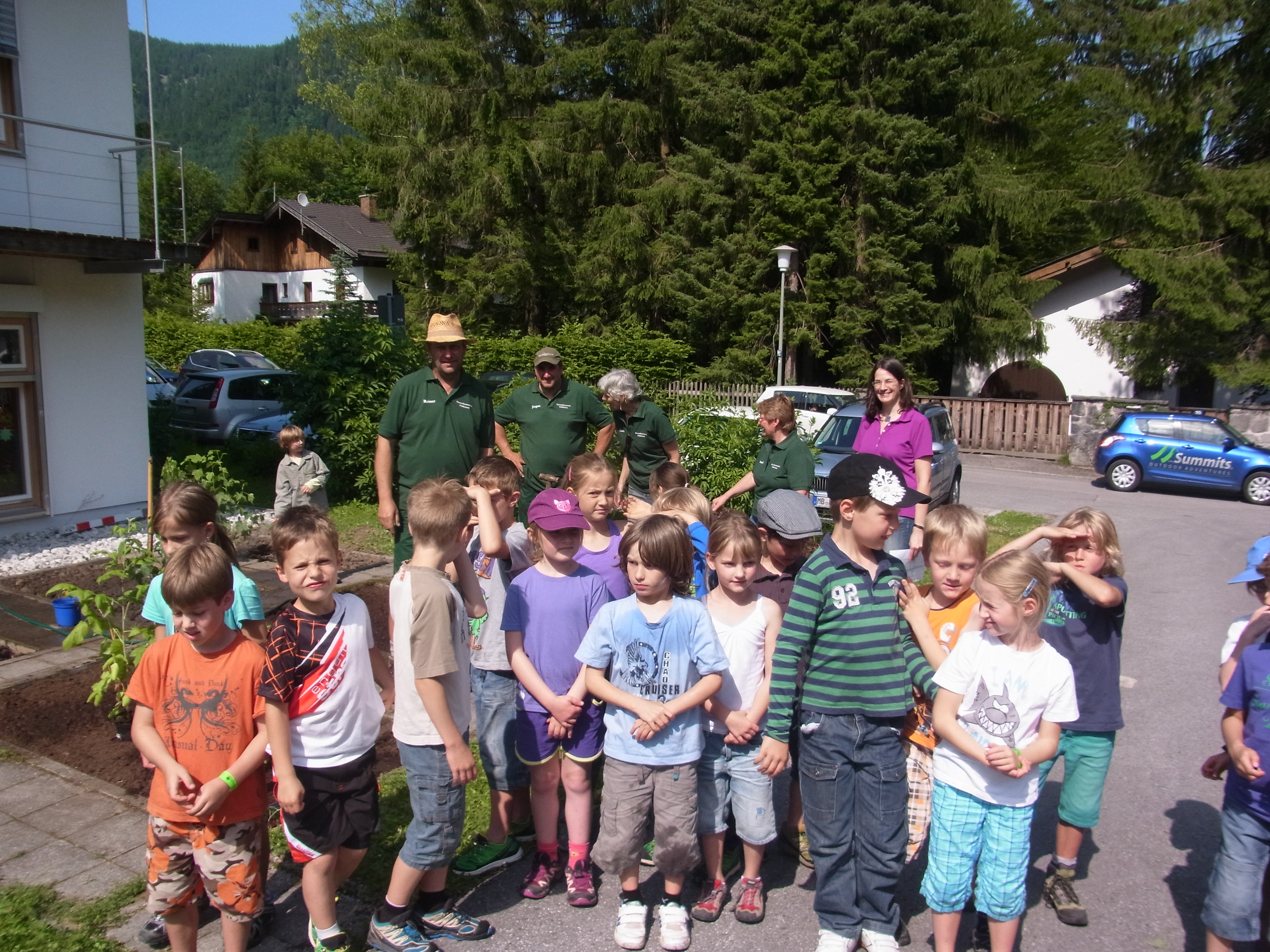 Seefest
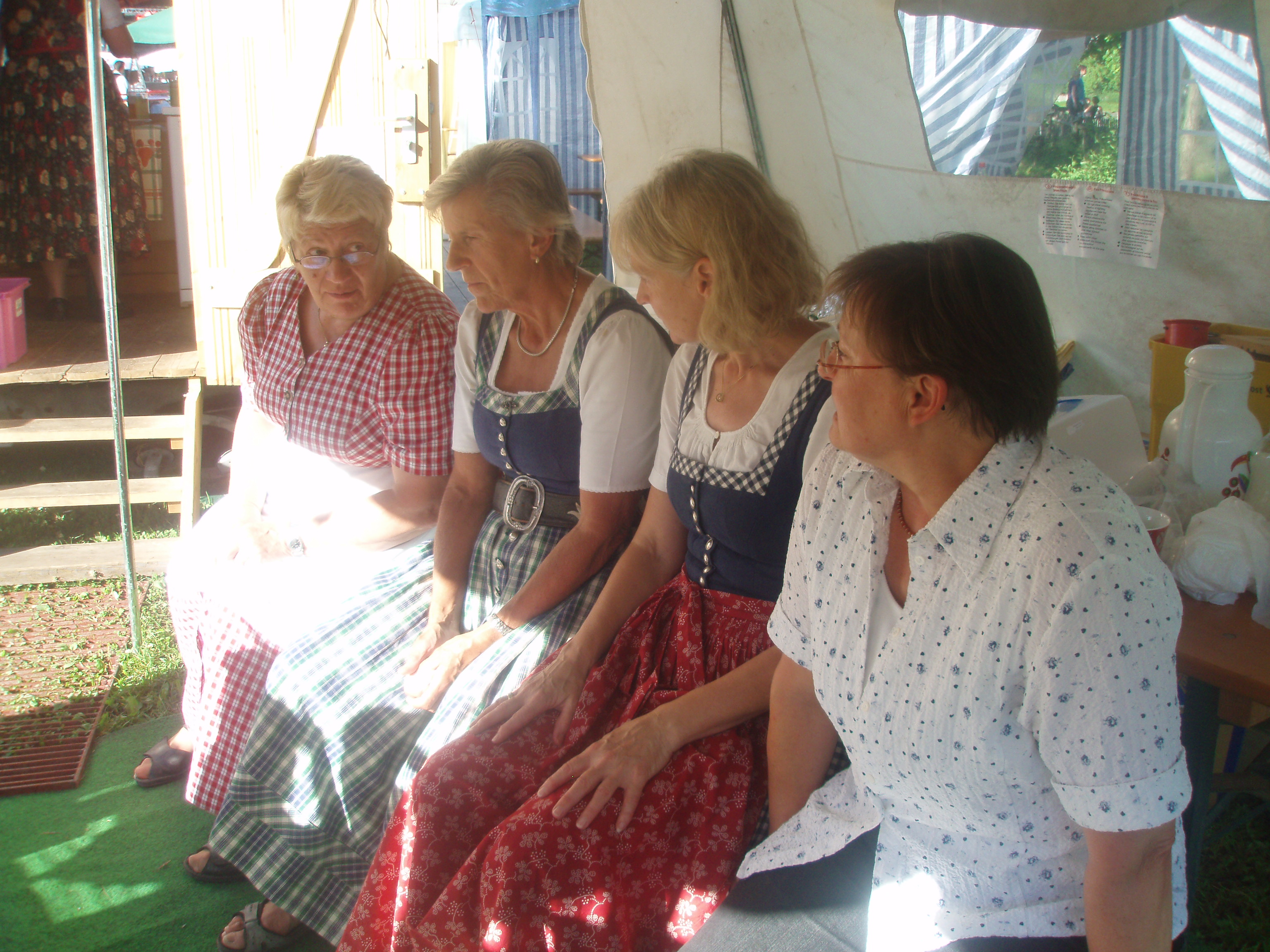 Obstbaumschnitt